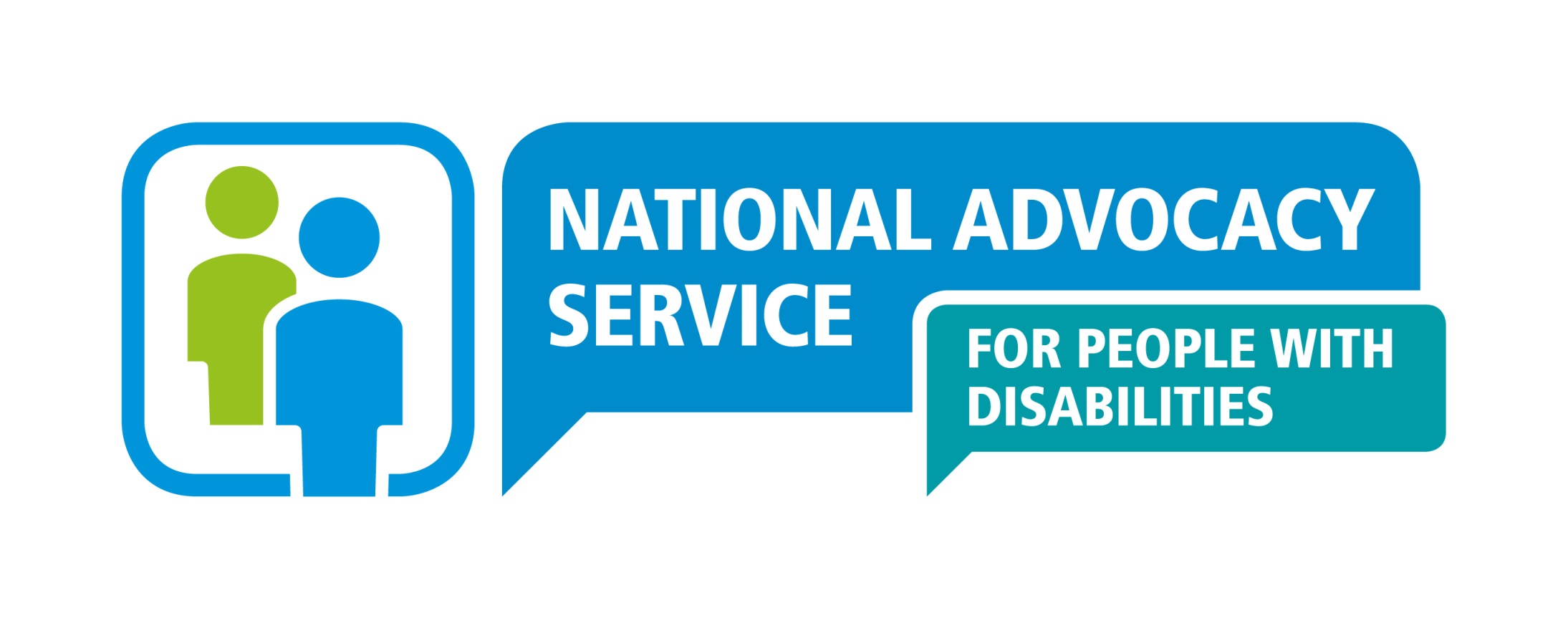 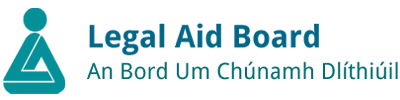 - Facing Family Difficulties -
Working with Parents with Disabilities













22nd September 2016
PRESENTED BY 
LOUISE LOUGHLIN,  NATIONAL MANAGER
1
WHAT IS THE NATIONAL ADVOCACY SERVICE FOR PEOPLE WITH DISABILITIES ?
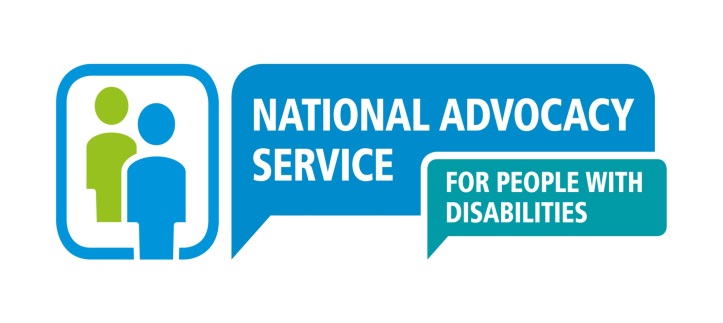 Launched in March 2011 
Comhairle Act 2000 and The Citizens Information Act 2007 gave CIB a statutory function to provide advocacy to people with disabilities;
National Manager and 4 regional teams, 4 regional managers, 7 senior advocates, 5 admins and 28 advocates;
Based on the principles of empowerment, inclusion, autonomy and citizenship.
2
DISABILITY IN IRELAND
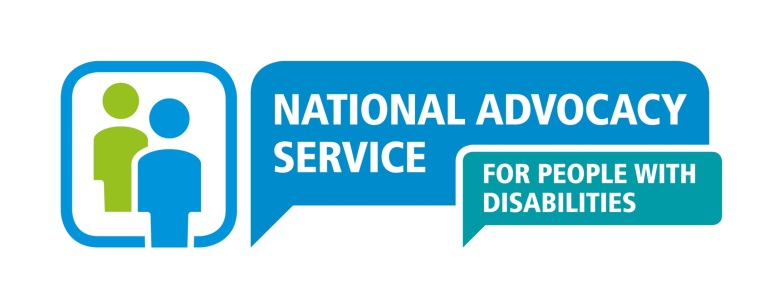 Currently there are 600,000 people who are defined as having a disability in Ireland (CSO, 2012);
Probably figure a lot higher (undiagnosed/ misdiagnosed);
International research studies highlight the impact of disability on a person’s sense of self and how this can have major impacts on their engagement with professionals (Nettleton, 2005; 2013).



3
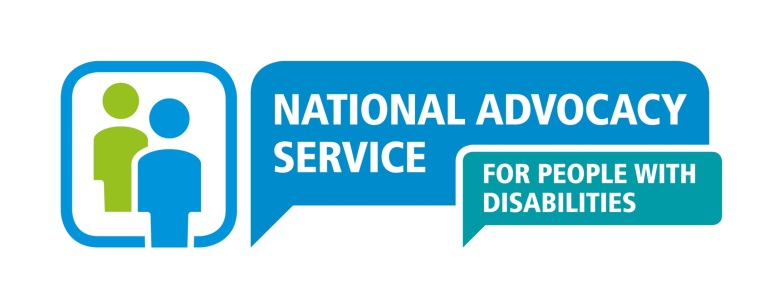 HOW WE COMMUNICATE
Studies show that people with a disability experience greater communication barriers by 66 % (Farrelly, 2012);
Professional services need to make a shift to reach out to people with ‘different communication’;
70% of Human Communication is Non-verbal;
Often acceptance of communication limitations restricts a person's right to make decisions.
http://www.gov.scot/Resource/Doc/210958/0055759.pdf
4
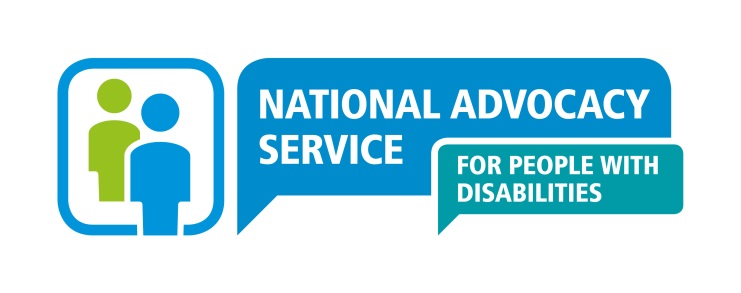 WHY IS THERE A NATIONAL ADVOCACY SERVICE FOR PEOPLE WITH DISABILITIES ?
Because sometimes people with disabilities are not listened to or given the chance to make their own choices.

People with disabilities are often treated differently from non disabled people.

Nearly everyone agrees that we should all be treated the same and have the same chances and choice in life.

NAS aims to ensure that people with disabilities                       have those chances and choices.
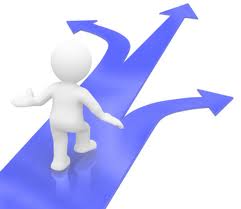 5
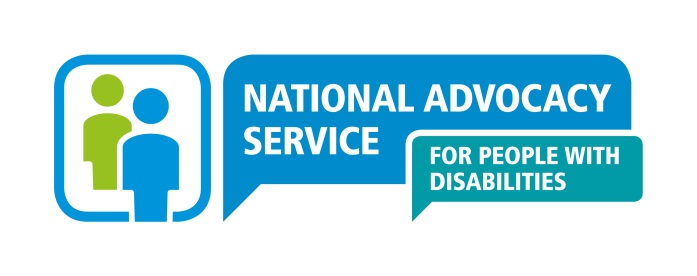 Why Professional Advocacy ?
Everyone should be able to:

                      	make choices                           		 exercise their
                                                                        		 rights


















			be independent		               be part of their                              
                                                                        		 community 









People who have disabilities often experience difficulties in asserting their views and/or securing their rights and entitlements. This can lead to people have limited choices and little control over their lives.







Professional Advocacy can help address this.
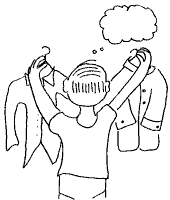 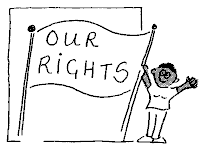 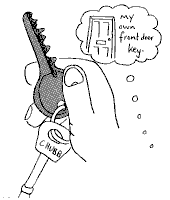 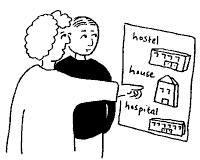 6
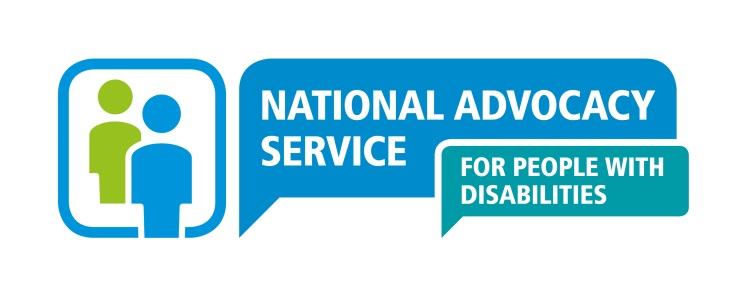 WHO IS NAS FOR ?
The main focus of the service are the people in the most vulnerable situations, including those who are;


isolated in the community
residing in inappropriate accommodation
unconnected to services
and those with communication differences who may find it difficult to represent themselves. 

NAS uses Access and Eligibility Criteria to determine when to open a case.
7
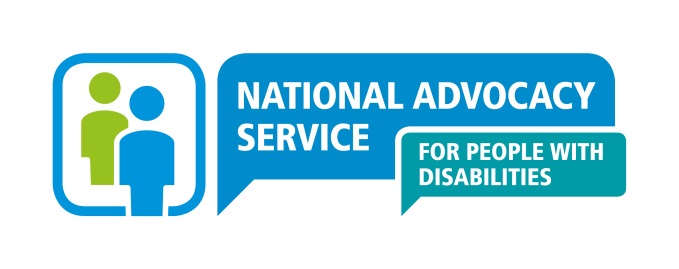 LEGAL FRAMEWORK
NAS operates in a framework of existing Irish and other law which is outlined below.  

We use these laws to inform and guide our practice, and as tools for resolution of client issues by way of representation and negotiation. 












Disability Act 2005 (assessment of need – currently for children only);
Citizens Information Act 2007 (onus on CIB to support the provision of advocacy for people with disabilities);
Assisted Decision Making (Capacity) Act 2015;
European Convention of Human Rights Act 2003;
UN Convention on the Rights of People with Disabilities (signed by the ROI but not yet ratified)
8
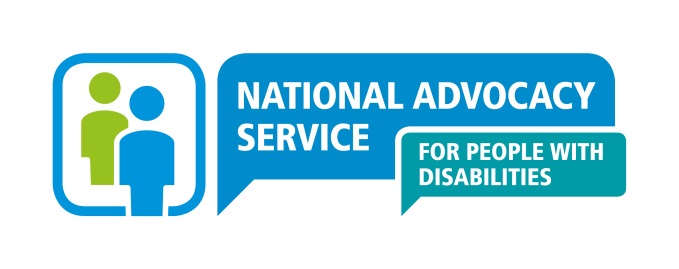 LEGAL FRAMEWORK CONT.
We also look to Government policy including:-
National Disability Strategy;
Vision for Change (2006);
Time to move on – Congregated Settings (2011);
Vfm & Policy Review of Disability Services in Ireland (2012);
HIQA Standards;
MHC Standards
9
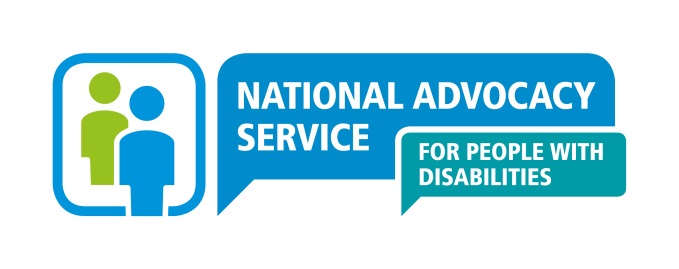 WHEN AN ENQUIRY IS RECEIVED BY NAS
The role of the advocate is to get to know the person and support them to have their wishes and preferences at the centre of the decision making process.
10
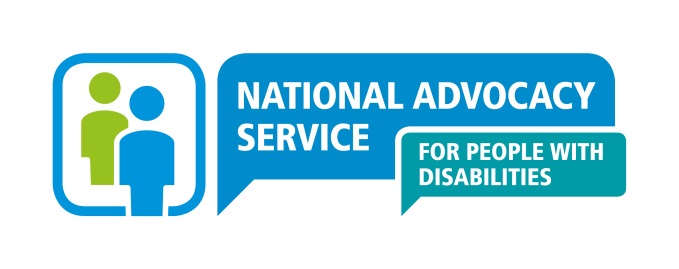 WHEN A REFERRAL IS RECEIVED CONT.
In a case where the client is not in a position to articulate their will or preferences the advocate uses 4 internationally recognised approaches to try to ascertain the person’s will and preference. The advocate  examines the options available, asking questions on the person’s behalf and, and examines how the course of action will impact on the person’s quality of life.
Approaches when working with a person with communication differences
11
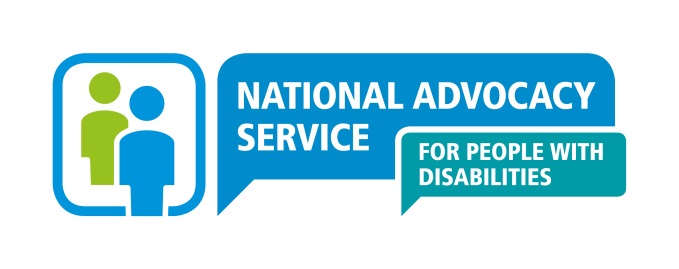 WHAT THINGS CAN WE HELP WITH ?
Where to live
Who to live with
What kind of place do                                                       I want to live in


What to do in the evening
Sports 
Hobbies
Socialising

Quality of life
Loneliness
Fear of speaking up
Equal treatment “mainstreaming”                                 – use services like everyone else
Services – mental health, physio,                                 social work, housing, county council
What to do during the day
Working
Training
Learning
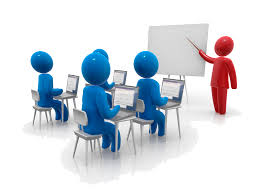 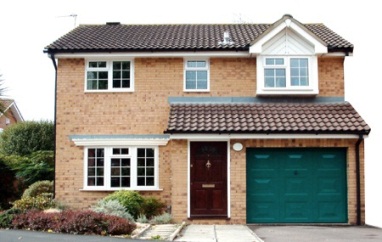 Transport
How can I get around
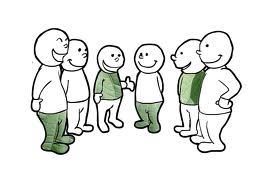 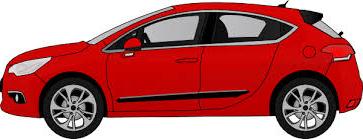 Money
How much do I have
Who makes decisions                                                 about my money
How can I make decisions myself
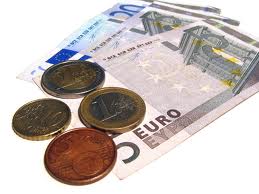 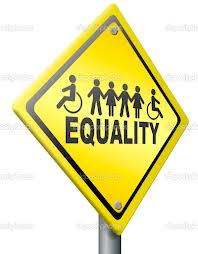 Medical
Why do have to see doctors
Why do I take medicines
How can I find out more
What choice do I have
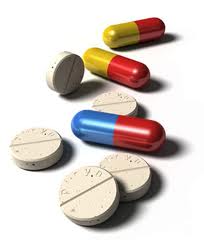 12
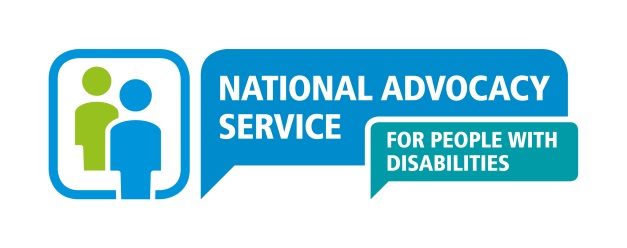 WHAT TYPE OF THINGS DO WE DO ?
We might:-
Spend time with the person listening to them
Find out who is involved in decision making in the person’s life;
Find out who is in the person’s life – family and friends and talk to them
Find out what the person’s financial situation is 
Meet with the person who can make decisions – HSE, social worker, manager, doctor
Support the client to find out more about what they want to do
What else will the client need to help achieve their goal?
We always work with you the person, we might listen to other people, but we always support you in what you want to do.
13
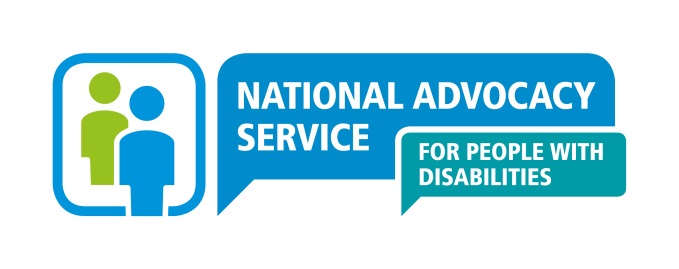 NAS CASE EXAMPLE:
A CLIENT WITH AN ABI SEEKS THE ASSISTANCE OF THE NAS TO GET DISCHARGED FROM WARDSHIP
The client contacted the advocate about discharge from wardship. The lady had sustained a brain injury following a RTA several years before.
The client and advocate developed an advocacy plan.
Actions undertaken by the client and advocate:
Accompanied client to solicitor
Assisted client to explore the option of legal aid
Assisted client to liaise with Ward of Court office by email, letter and phone
Assisted client to liaise with medical professionals and to document their life story for the independent medical assessor
Assisted client to identify appropriate community supports
Provided support and encouragement as this process had been under taken in the past
Client was discharged from wardship
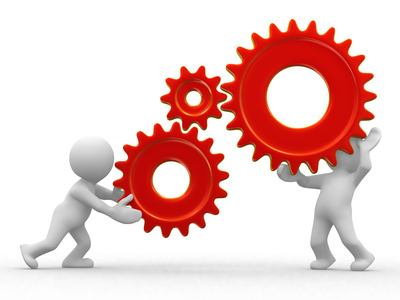 14
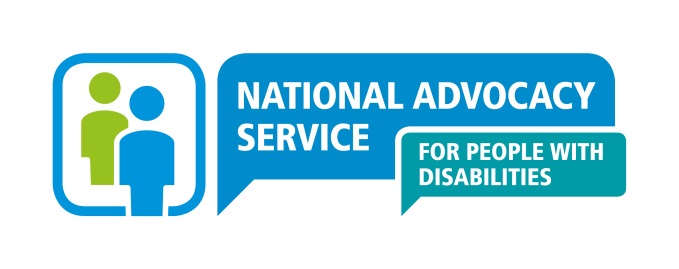 NAS AND CHILD CARE CASES
Represent approximately 12% of current caseload
Can be pre litigation at an early stage supporting parents to:-
Engage with family support
Identify what supports are needed
Support the parent at case conferences
Prepare for assessments
15
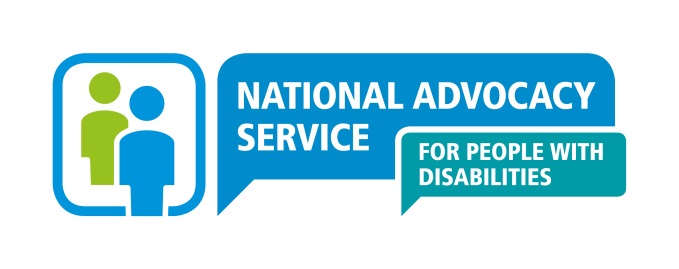 NAS AND CHILD CARE CASES cont
Support parent to access legal services
Support parent to engage with legal services
Support parent at case reviews
Support parent at court to follow and understand proceedings
Support parent to make access arrangements
16
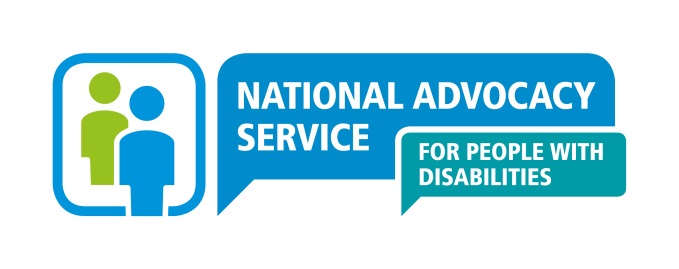 What NAS does NOT do
Explain legal documents in the place of the solicitor/barrister
Explain reports eg medical reports in place of the solicitor/barrister
Undertake formal capacity assessments
Take instructions of behalf of legal professionals
17
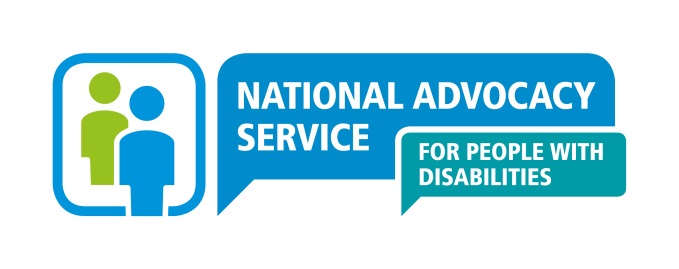 ADVOCACY AND THE ADM
s8.	(2)	It shall be presumed that a relevant person who falls within paragraph(a) of the definition of “relevant person” in section 2(1) has capacity in respect of the matter concerned unless the contrary 	is shown in accordance with the provisions of this Act.
18
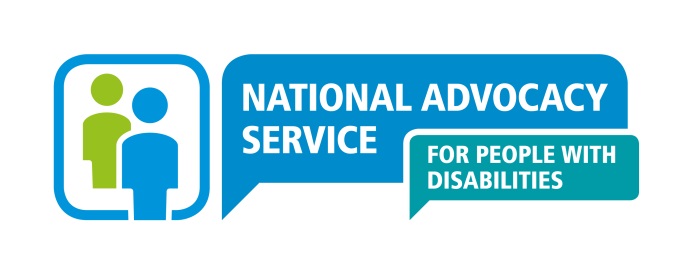 ADVOCACY AND THE ADM
NAS works from the premise that all persons who use our service have capacity, but that they may need some support to express their                           will and preference;
It is for us to discern that will and preference and to support the communication of that will and preference to other parties;
It can be seen therefore that NAS has already incorporated the s8 principles into practice;
19
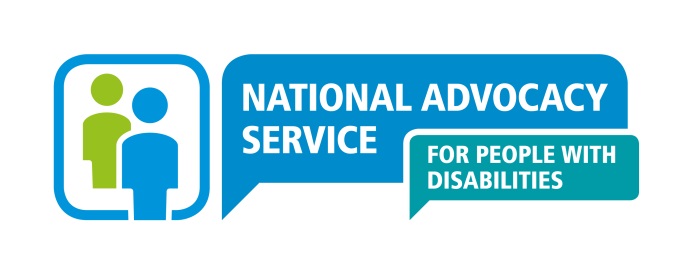 ADVOCACY AND THE ADM
The implementation of the ADM is likely to be challenging for many organisations and professions including advocacy;
The Act has not given citizens a right to advocacy;
Although advocacy is recognised in the HIQA standards for residential services for people with disabilities, and the Mental Health Commission Code of Practice;
20
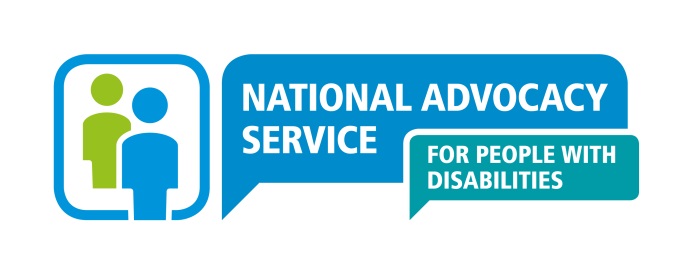 ADVOCACY AND THE ADM
Decision making assistance agreement
Co-decision making agreement
Court appointed decision maker
Expert reports
Capacity assessments
There is a role for advocacy in all of these areas for people with disabilities in the context of supporting individuals to have their voice heard
21
BACK TO COMMUNICATION
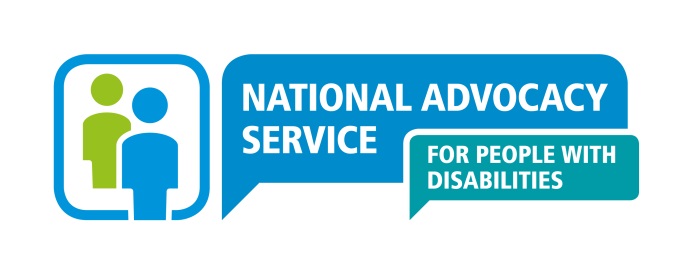 COMMUNICATION cont
Mr. Justice Peter Jackson in Lancashire County Council v M [2016] EWFC

http://www.jasonhadden.co.uk/journal/plain-english-a-judges-journey-into-the-unknown
23
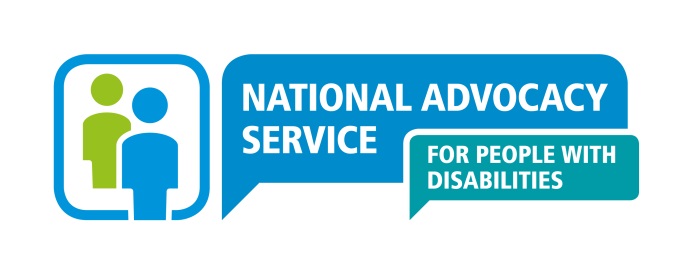 COMMUNICATION cont
“The judgment is clear, concise and very easy to read. These were care proceedings concerning four children, in which there was a concern that the father of the youngest two children might take them to Syria. The judgment has been kept as short as possible so that the mother and her older children could follow it.
What is perhaps so surprising is that this use of plain English is not more common. Particularly when the Plain English Campaign was set up almost 40 years ago with a campaign against gobbledygook, jargon and misleading public information. Certainly no place for legalese. Some might even suggest that a plain English campaign is completely at odds with everything that lawyers stand for. But when many of us now only communicate in 140 characters or less perhaps it is finally time for lawyers to recognise and even embrace this the new world.
This type of judgment is long overdue. I appreciate that there is a balance to be struck between setting out the legal test, the analysis and indeed the basis for the judgment; but in care cases there also needs to be recognition of the parties involved and their understanding. Decisions made in care proceedings are life changing; for both the adults and the children. I have often sat with clients who comprehend the odd word here and there, in dare I say, somewhat long winded judgments: listening patiently and desperately simply to know if their children are coming home or not.“
24
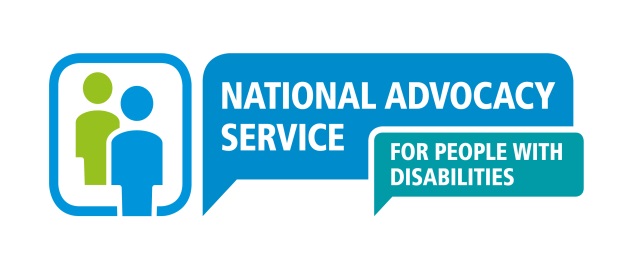 HOW CAN ADVOCACY WORK WITH OTHER PROFESSIONS ?
If we all engage in the cultural shift we may move towards:-
Changing how we think about people who need support with decision making;
Recognition of the right of individual to make their own decisions;
Change how we take instructions;
Challenge our own assumptions about capacity.
25
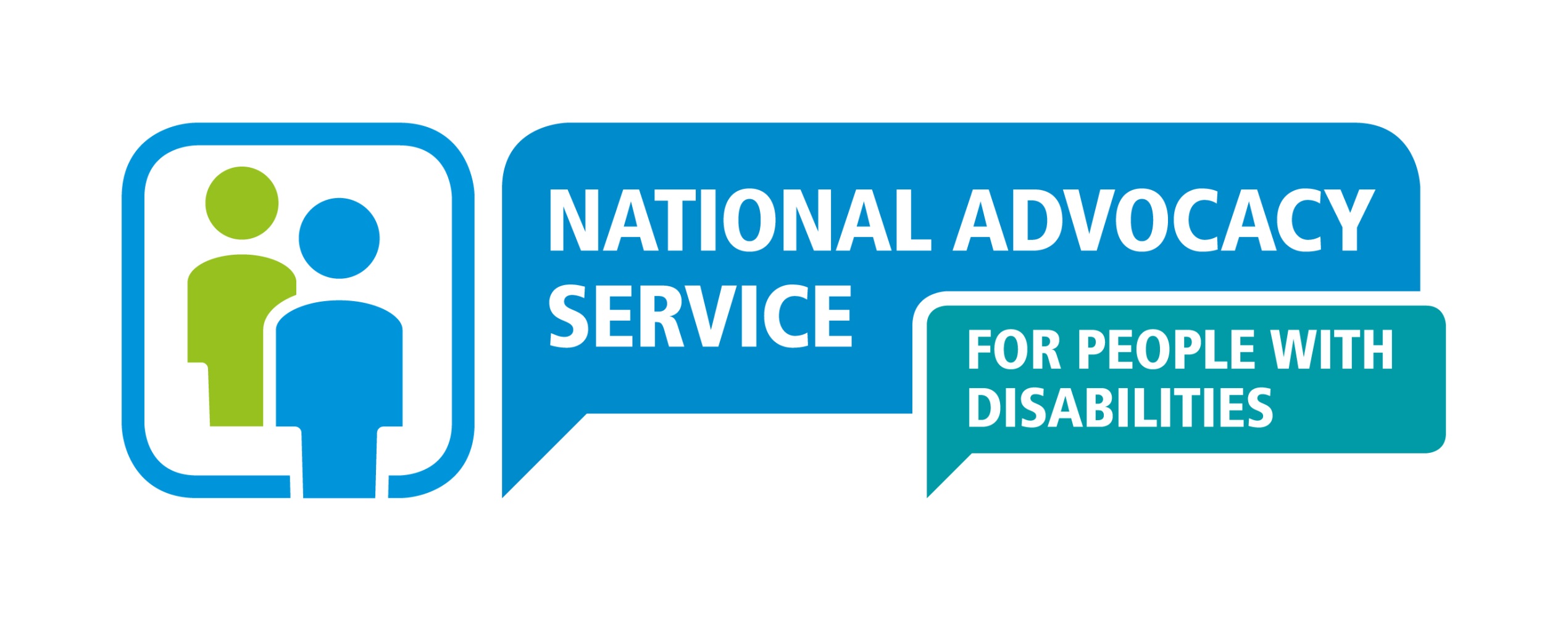 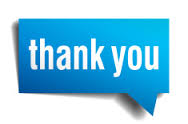 National Phone Line:  0761 07 3000